О готовности к проведению в период с 25.05.2018 по 02.07.2018 основного этапа государственной итоговой аттестации (ГИА) на территории  муниципального образования                "Город Архангельск"
18.04.2018
Материалы тиража
Распоряжение Администрации муниципального образования "Город Архангельск" от 04.04.2018 № 1001р "Об утверждении состава рабочей группы" 

2. Распоряжение Администрации муниципального образования "Город Архангельск" от 16.04.2018 № 1172р "Об организации видеонаблюдения, обеспечении устойчивого функционирования систем жизнеобеспечения"
18.04.2018
Распределение полномочий
В пунктах проведения экзаменов (ППЭ) могут присутствовать:
   
 представители ГЭК
 лица, внесённые в ФИС, РИС (паспорт)
 аккредитованные общественные наблюдатели
аккредитованные за 2 недели до проведения экзамена СМИ
 представители надзорных структур
Особенности проведения ГИА
 в 2018 году
1. Расписание ГИА-11
28 мая - география, информатика и ИКТ
30 мая - математика (база)
1 июня - математика (профиль)
4 июня - история, химия
6 июня - русский язык 
9 июня - иностранные языки(устно)
14 июня - обществознание
18 июня- биология, иностранные языки (письм.)
20 июня – литература, физика
Резервные даты:
22 июня- география, информатика и ИКТ
25 июня - математика (база), математика (профиль)
26 июня - русский язык 
27 июня - история, химия, биология, иностранные 
языки (письменно)
28 июня-литература, физика обществознание, 
29 июня-иностранные языки (устно)
2 июля-все предметы
18.04.2018
1.  Расписание ГИА-9
25, 26 мая - иностранные языки
29 мая- русский язык
31 мая - обществознание, биология, информатика и ИКТ, литература
2 июня - физика, информатика и ИКТ
5 июня - математика 
7 июня - история, химия, география, физика
9 июня - обществознание
20 июня - русский яз. 
21 июня - математика 
22 июня - обществознание, биология, информатика и ИКТ, литература
23 июня  - иностранные языки
25 июня - история, химия, физика, география
28, 29 июня  - все предметы
18.04.2018
2. Число ППЭ  ГИА- 2018
2. Число выпускников  ГИА- 2018
Динамика наполняемости ППЭ ГИА 11(наибольшее количество выпускников, которое принимает ППЭ в 1 день)
Динамика наполняемости ППЭ ГИА 9 (наибольшее количество выпускников, которое принимает ППЭ в 1 день)
3. ГИА-11
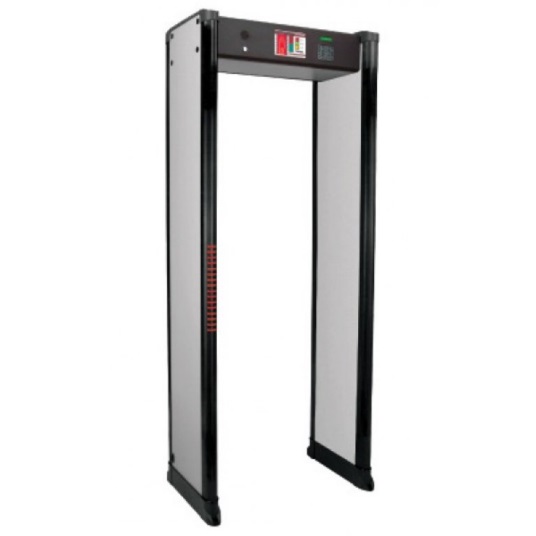 3. Решение ГЭК ГИА-9 (протокол № 7 от 02.04.2018)
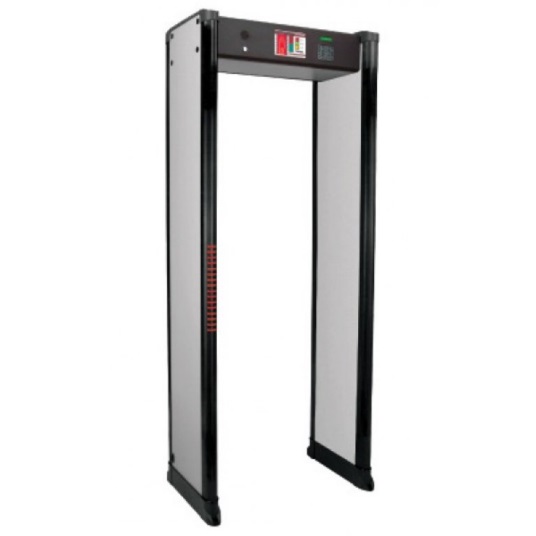 4. Подвоз учащихся на ГИА-2018
5. Выбор предметов ГИА 11
18.04.2018
5. Выбор предметов ГИА 9 (на 17.04.2018)
6. Увеличение количества аудиторий с on-line видеонаблюдением при ГИА 11
7. Нововведения в ГИА 2018 года
Печать полного комплекта черно-белых ЭМ в ППЭ
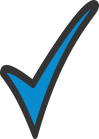 Печать дополнительных бланков ответов № 2 в Штабе ППЭ
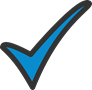 8. Практическая апробация технологий ГИА
9. Общественное наблюдение
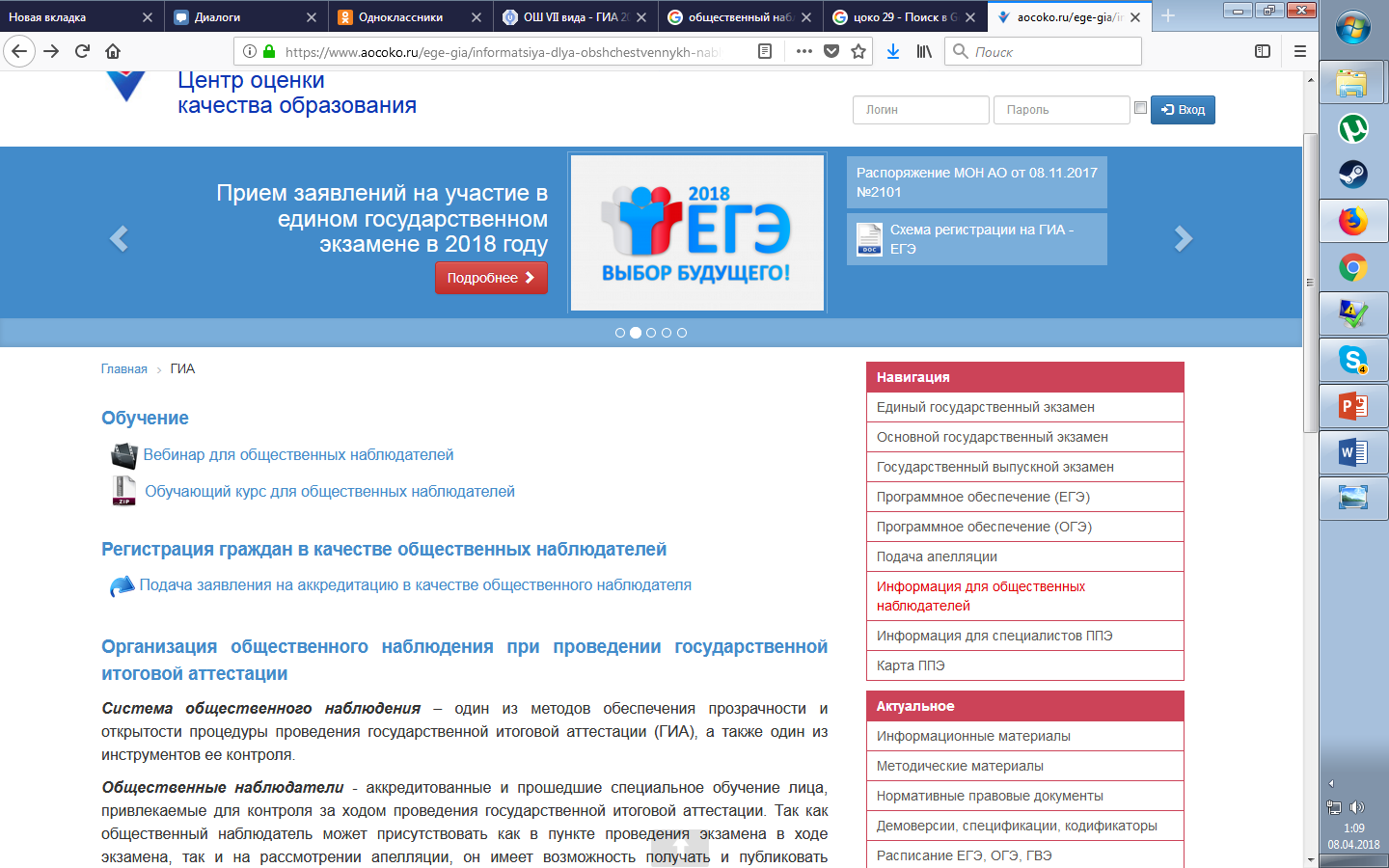 Особенности подготовки ППЭ 
к ГИА в 2018 году
18.04.2018
Система жизнеобеспечения
18.04.2018
Система жизнеобеспечения
18.04.2018
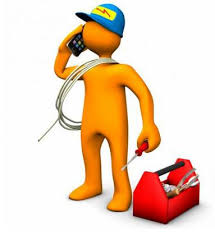 Работа электриков в период проведения ГИА
Присутствие в ППЭ до окончания экзамена
Расположение электриков  - до входа в ППЭ
Наличие паспорта у электрика в день экзамена 
607-310 – Казакова Анастасия Валентиновна
20-12-97 – Курилова Ирина Анатольевна (министерство образования и науки АО)
18.04.2018
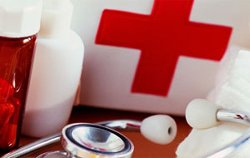 Взаимодействие с медицинским учреждением
18.04.2018
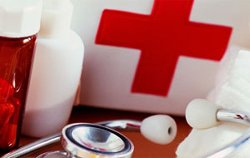 Организация деятельности медработника
до 12 мая
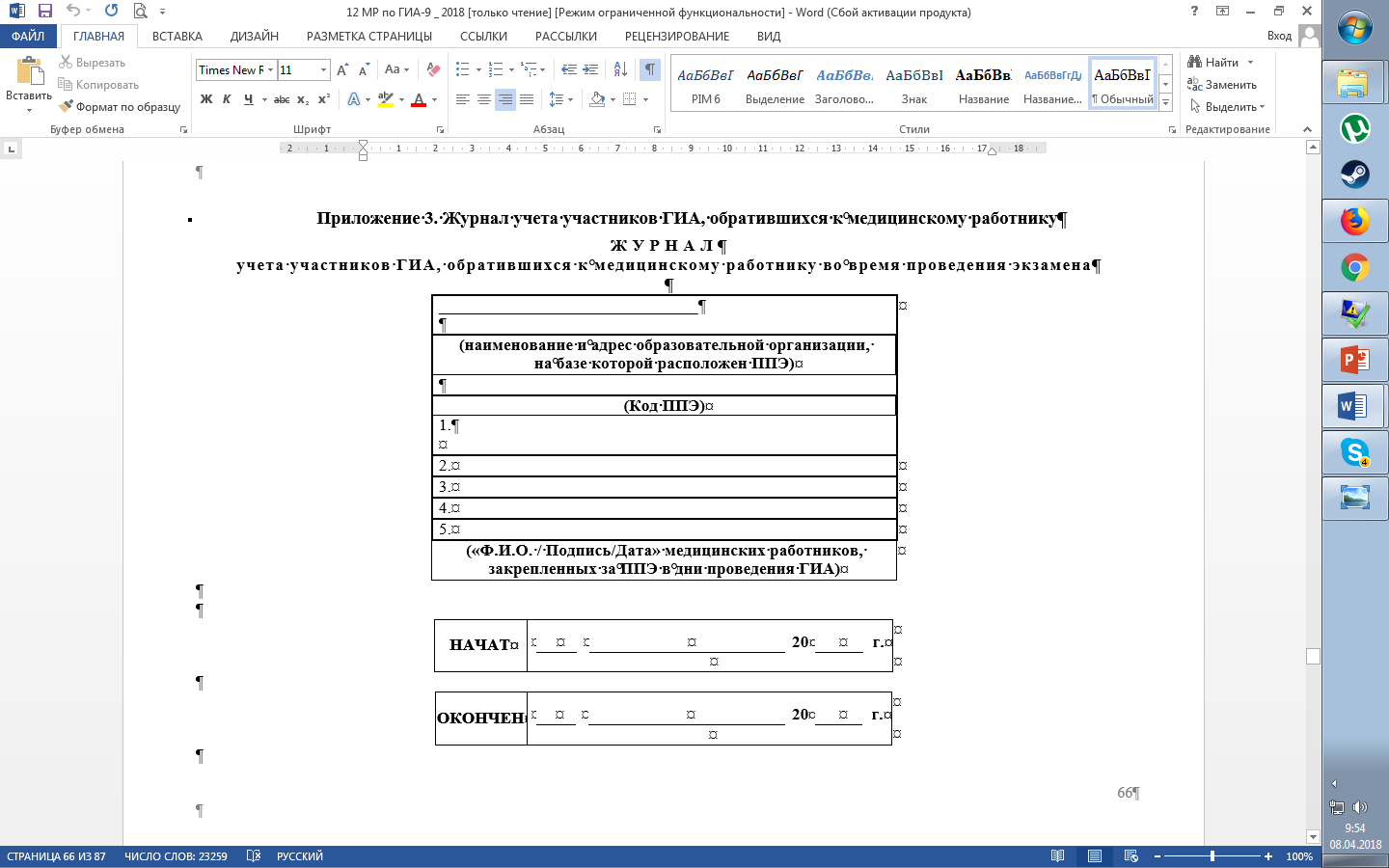 Приложение 12 (приложение 3) к письму 
Рособрнадзора от 27.12.2017 № 10-870
18.04.2018
Создание условий для лиц с ОВЗ на ГИА 11
18.04.2018
Создание условий для лиц с ОВЗ на ГИА 9
18.04.2018
Размещение столовых
18.04.2018
Прием ППЭ к экзамену
Организация работы ППЭ 
в день экзамена
18.04.2018
В день экзамена
18.04.2018
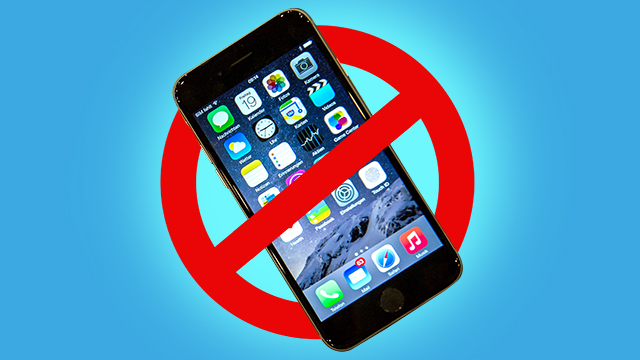 Использование средств связи в ППЭ Письмо Рособрнадзора от 24.03.2016 №  02-133
Использование средств связи в ППЭ Письмо Рособрнадзора от 24.03.2016 №  02-133
Ключевые даты - образование
Ключевые даты  в части взаимодействия                                                          с представителями рабочей группы
18.04.2018
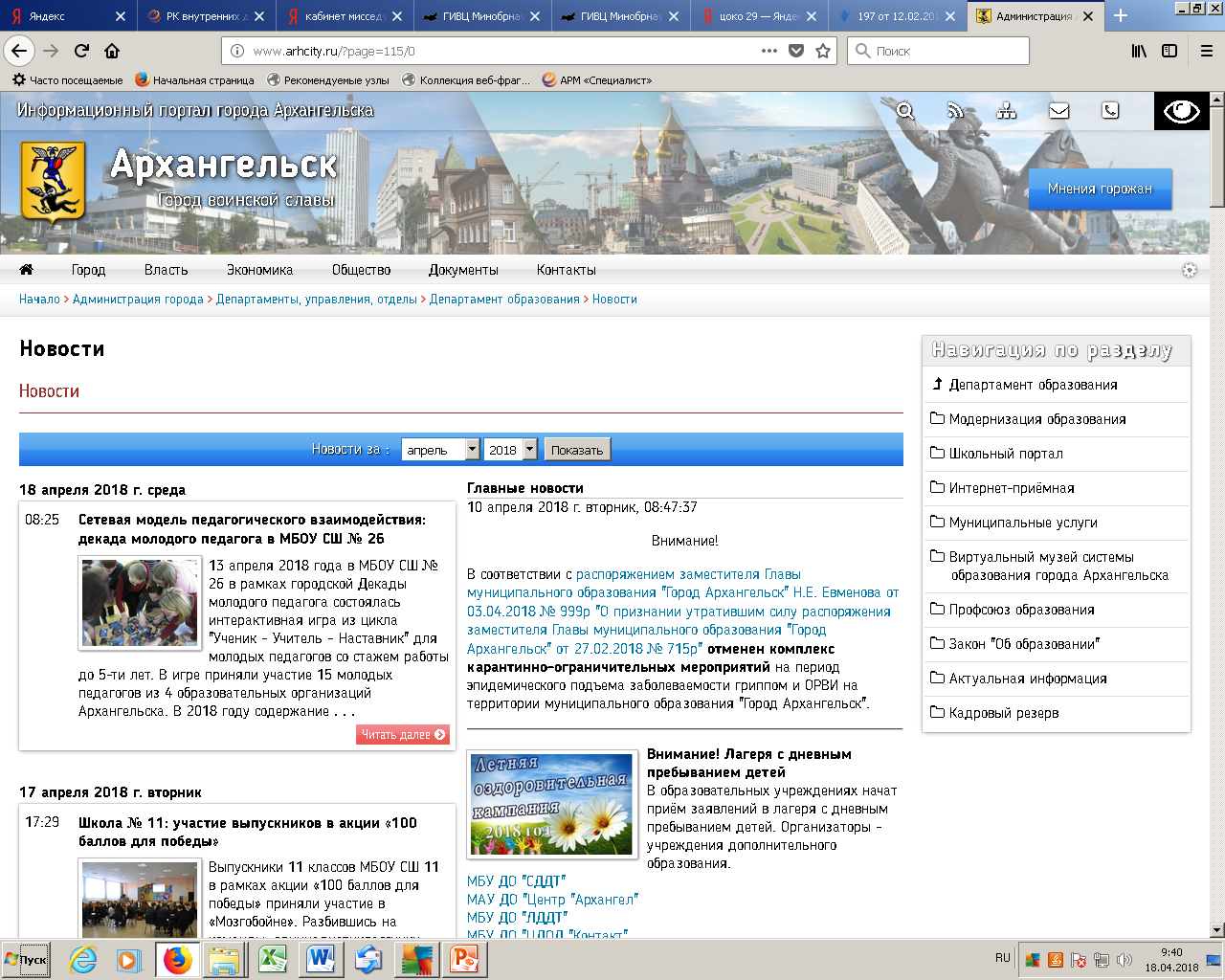 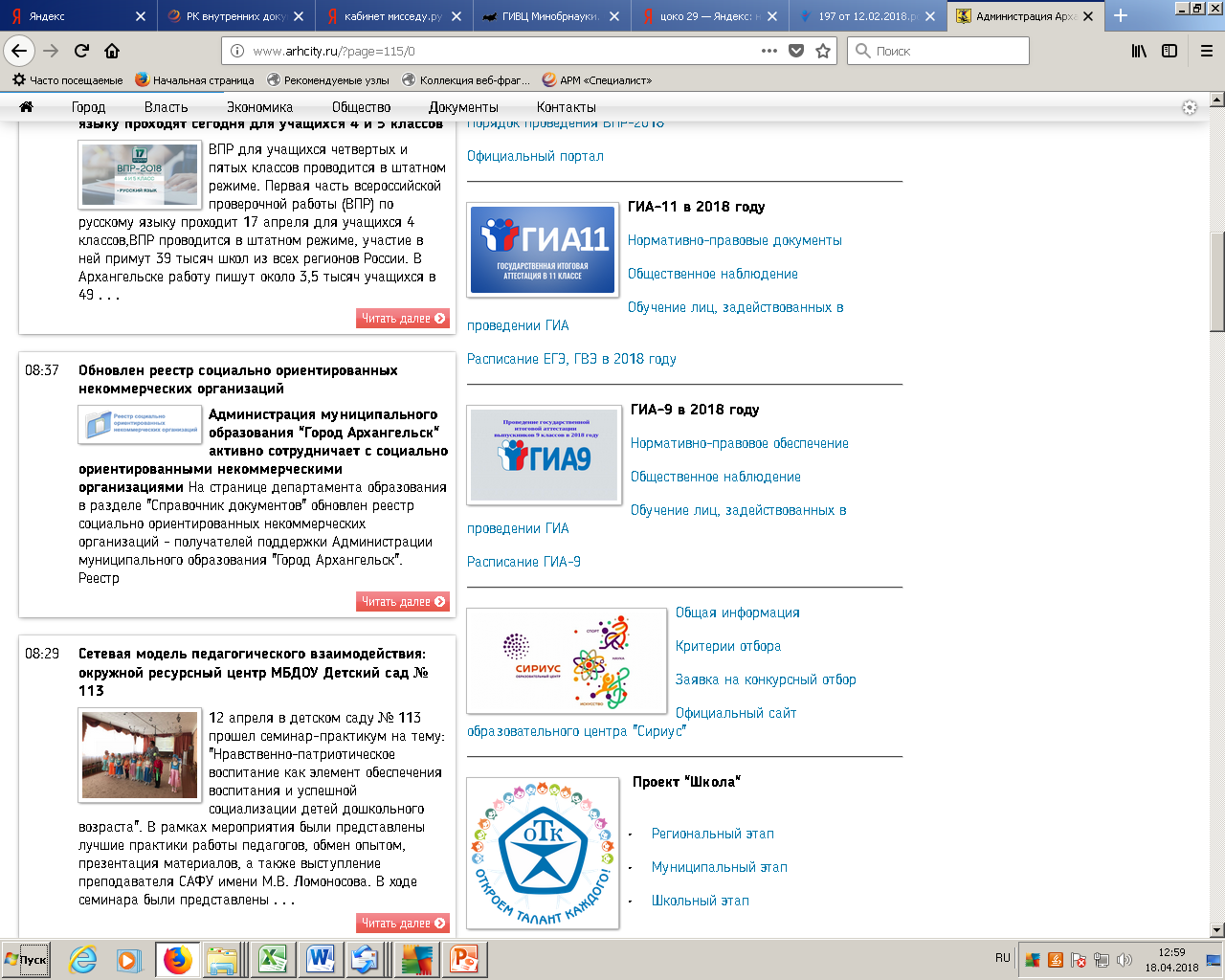